CEPC Sci-ECAL parameter analysis
Wang Jiaxuan
Data taking @SPS
ECAL Beam test: April 24 - May 4 at H2
MIP threshold scan：April 24 - April 25
for 10um-layer DAC+10
MIP position scan：April 26 - April 27
each channel ~ 4K counts
Data taking with two muon counters
mu- : 100GeV, 120GeV (>3M events)
pi- : 10, 15, 20, 30, 40, 50, 60, 70, 80, 100, 120GeV/c (>100K events each point)
    350GeV/c
e- : 10, 20, 30, 40, 50, 60, 70, 80, 100, 120GeV/c (>100K events each point)
    150, 200, 250GeV/c
2
Pedestal
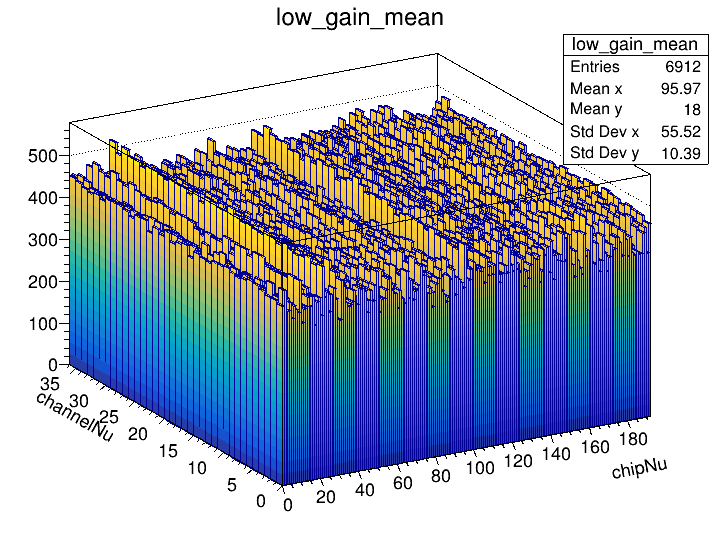 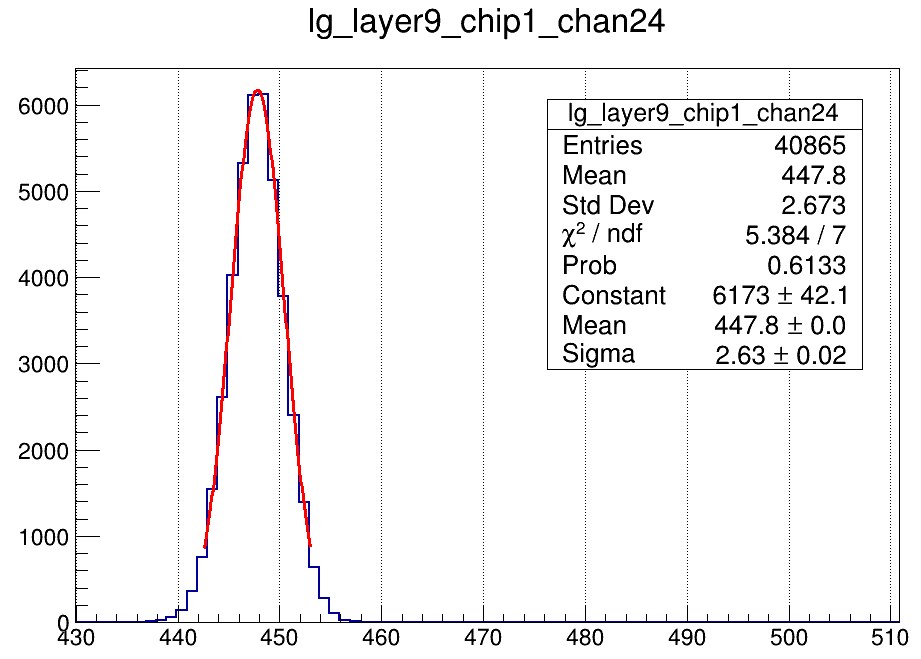 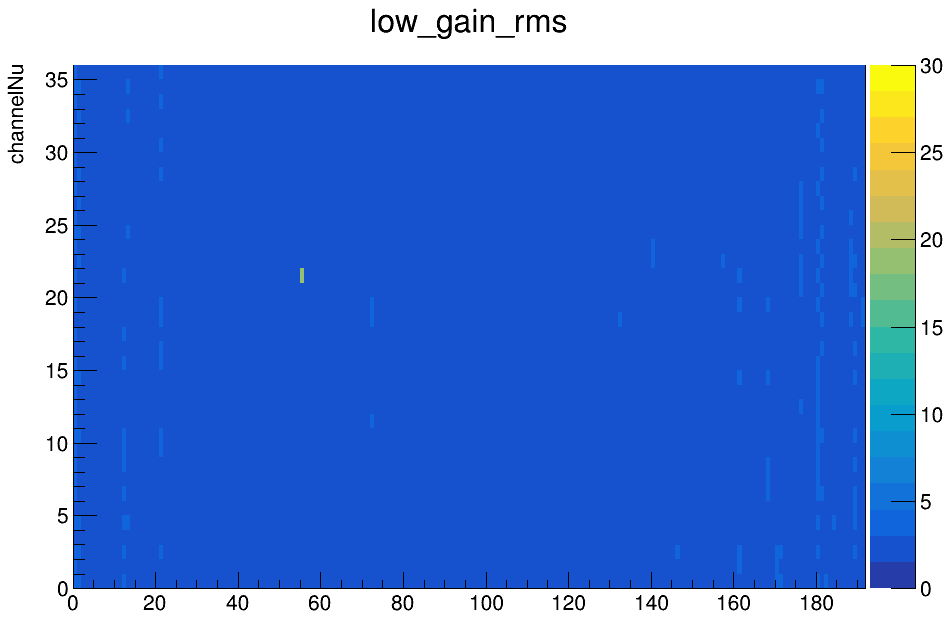 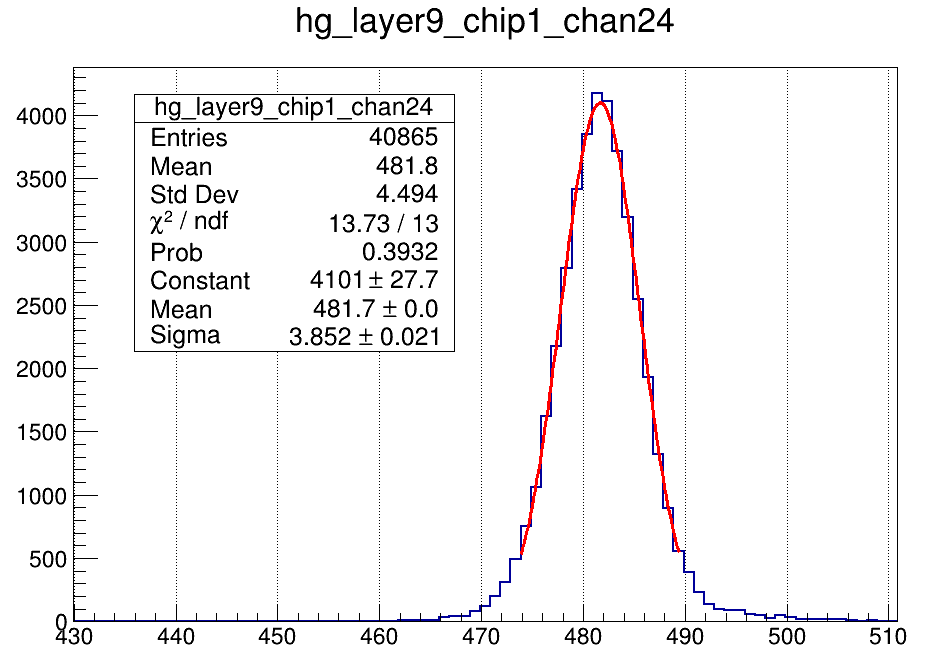 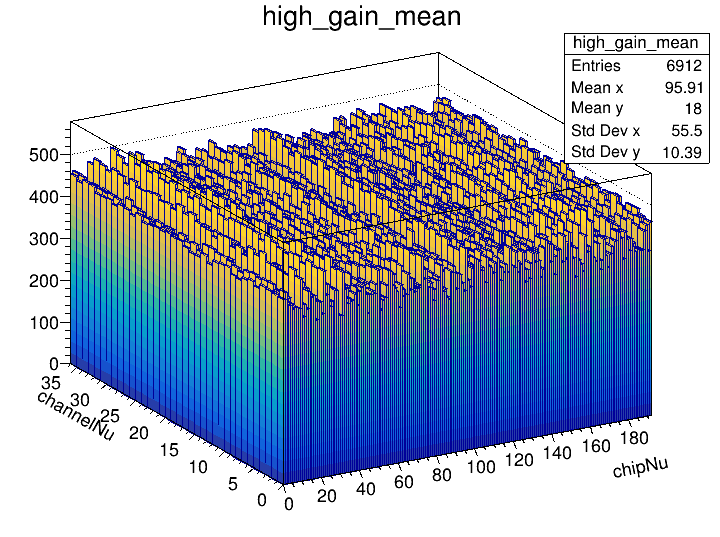 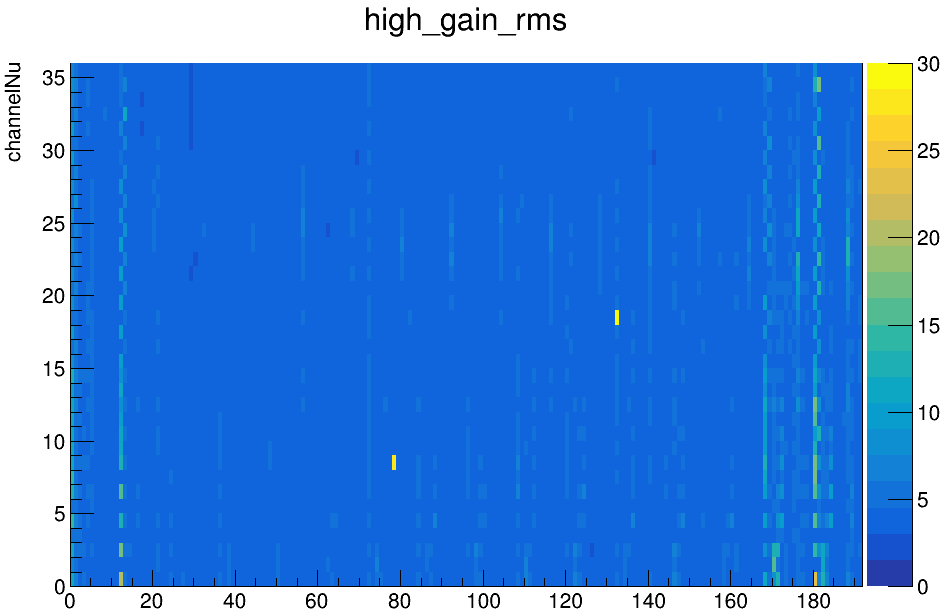 3
Pedestal - Abnormal Channel
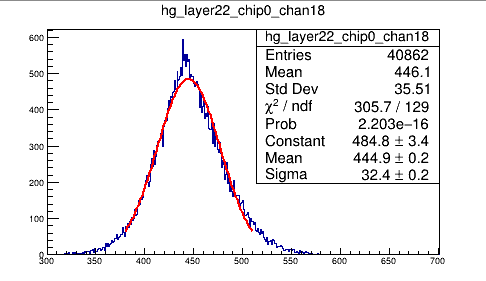 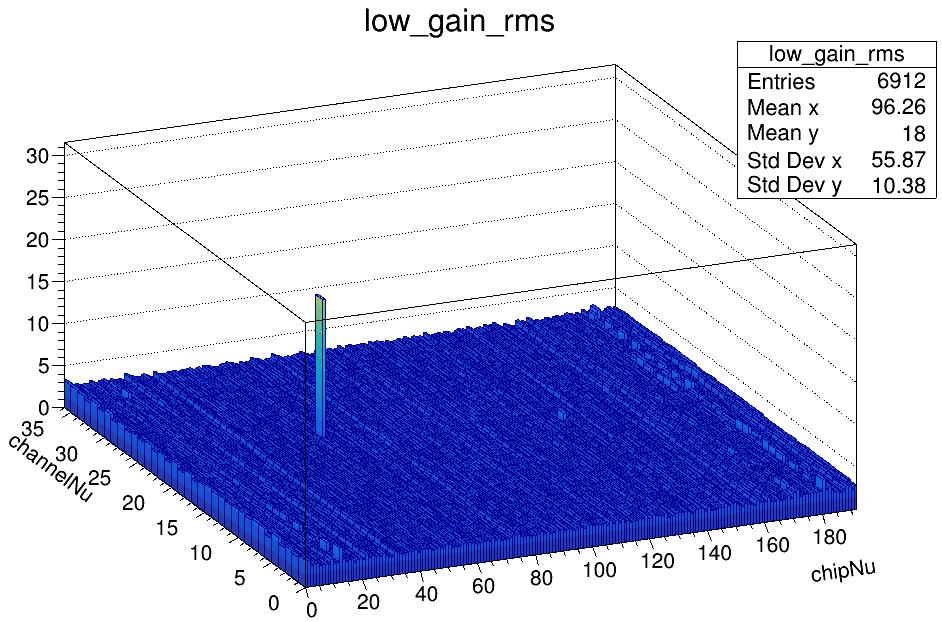 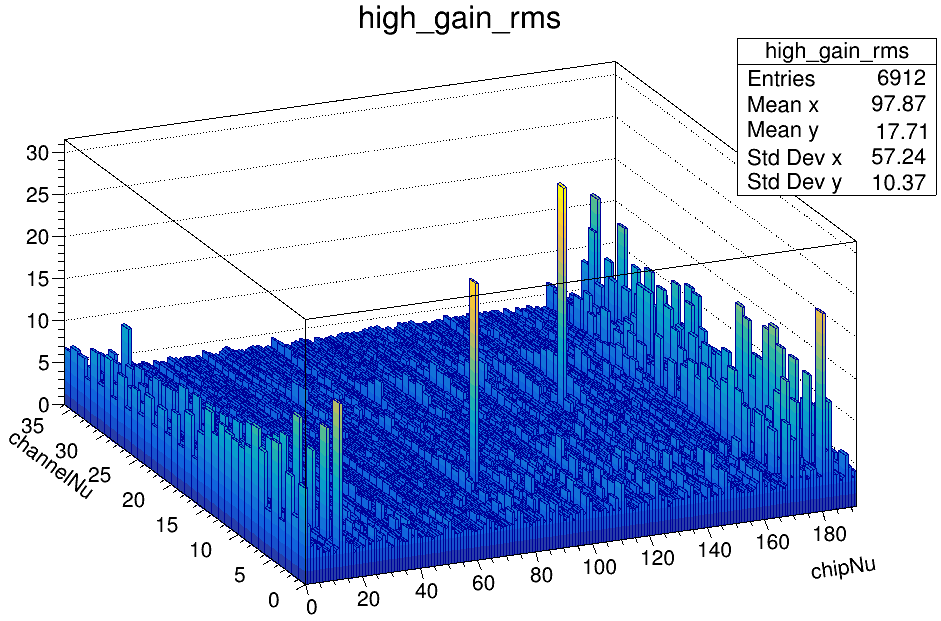 layer9 chip1 channel21
layer22 chip0 channel18
layer13 chip0 channel8
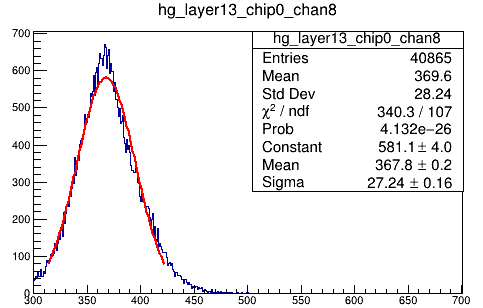 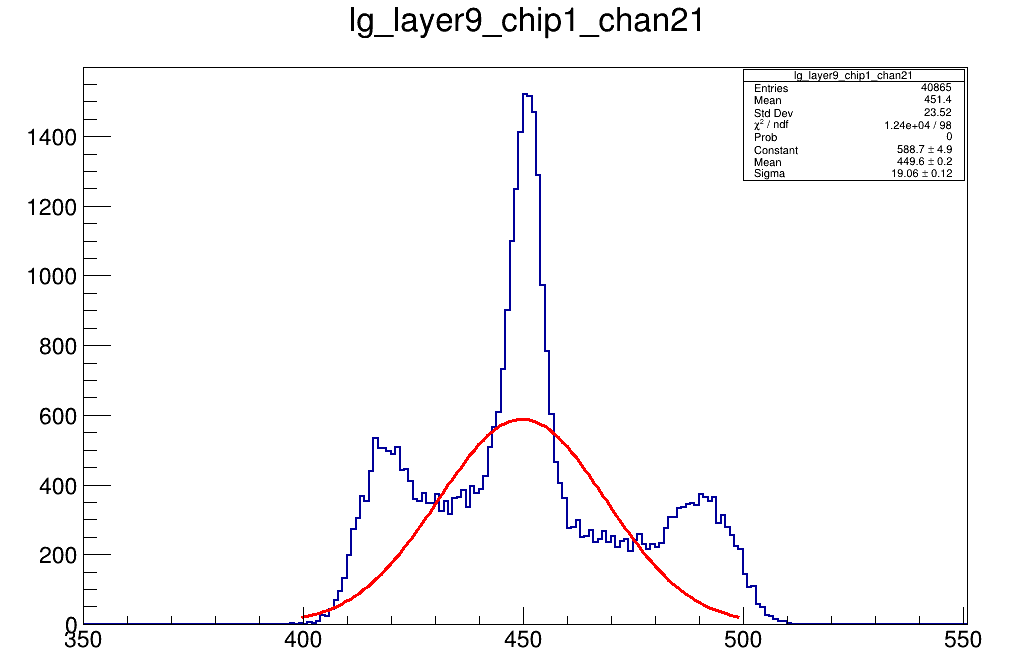 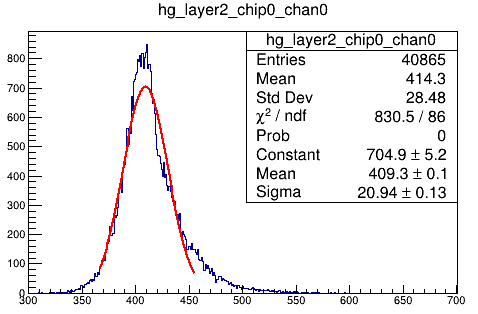 4
Pedestal stability
Not so many force-trigger mode pedestal files from SPS
Pedestal monitor
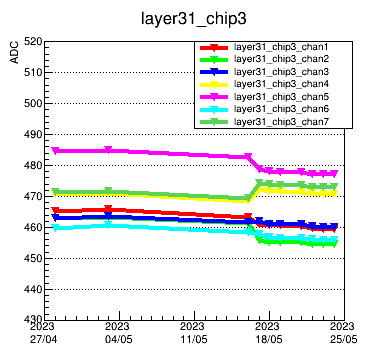 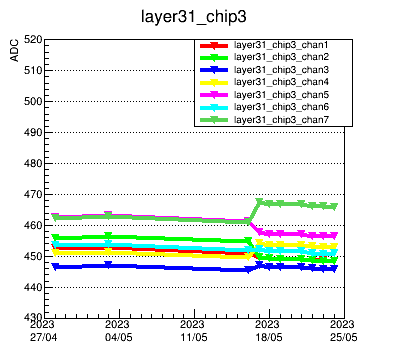 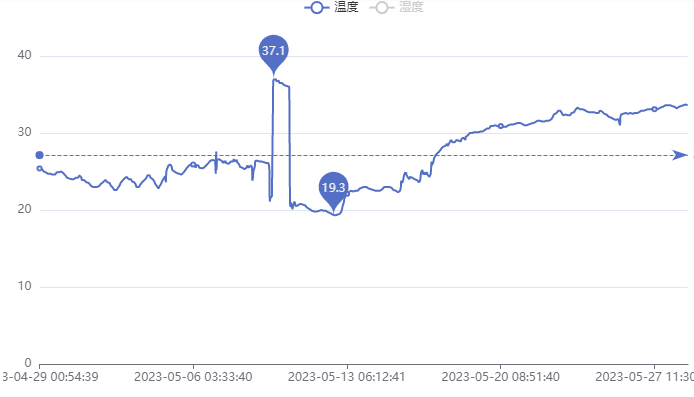 SPS	PS
SPS	PS
SPS	PS
low-gain
pedestal
high-gain pedestal
temperatue
As for SPS and PS data, it shows pedestal quite stable respectively(1 ADC fluctuation @SPS)
5
Pedestal stability @SPS
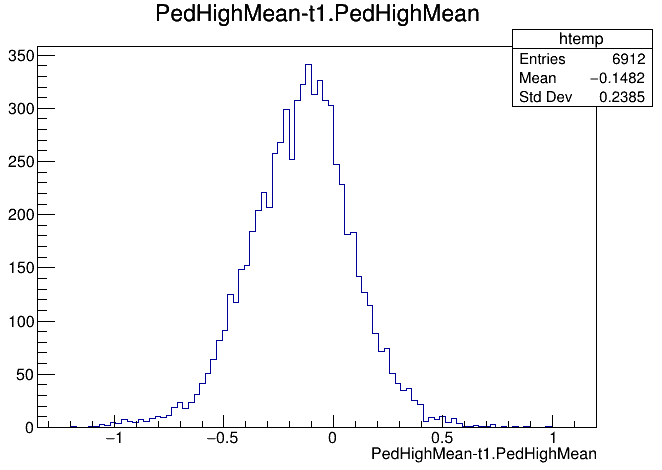 0428 and 0503 pedestal result difference
1ADC fluctuation
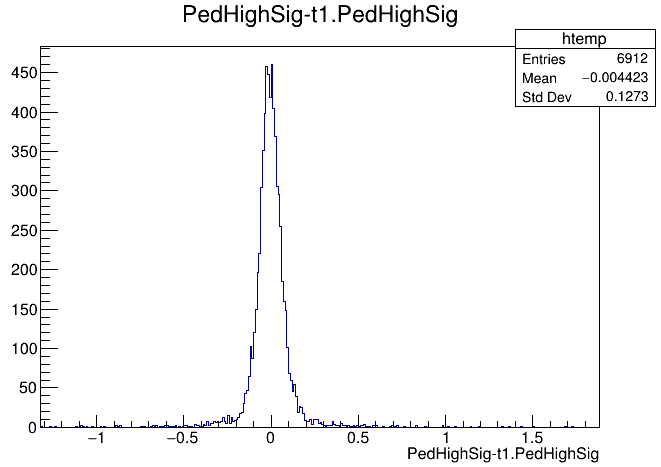 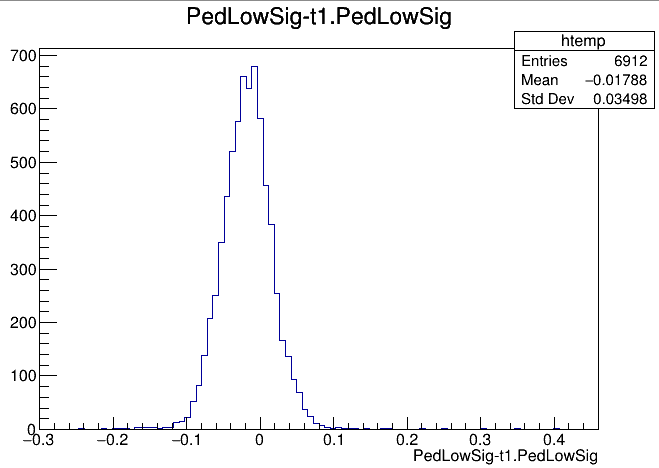 6
High-low gain calibration
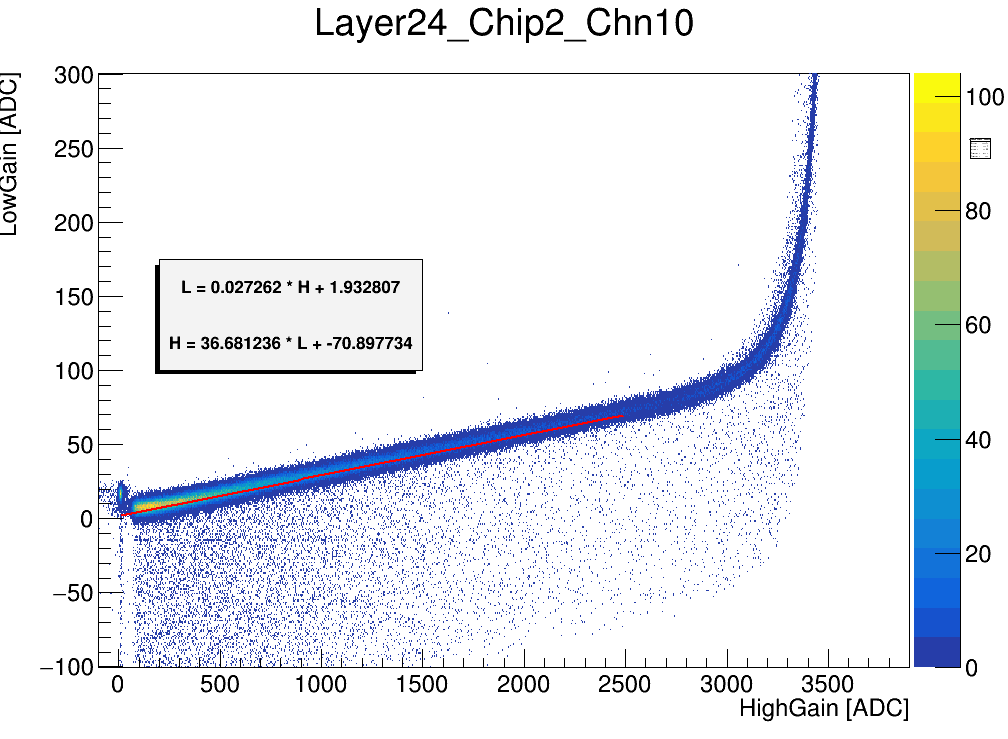 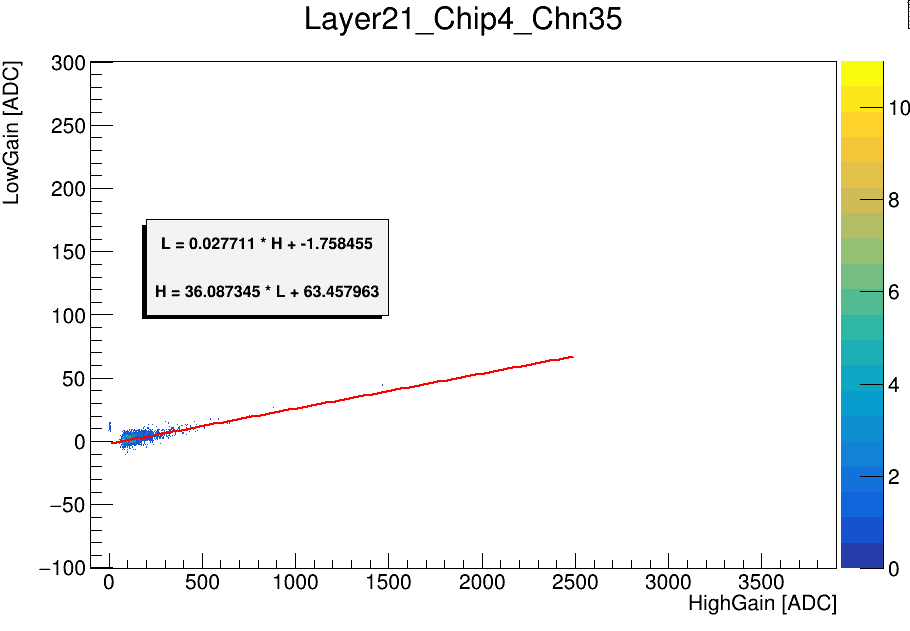 6
Ratio stability
0430 result – 0501 result
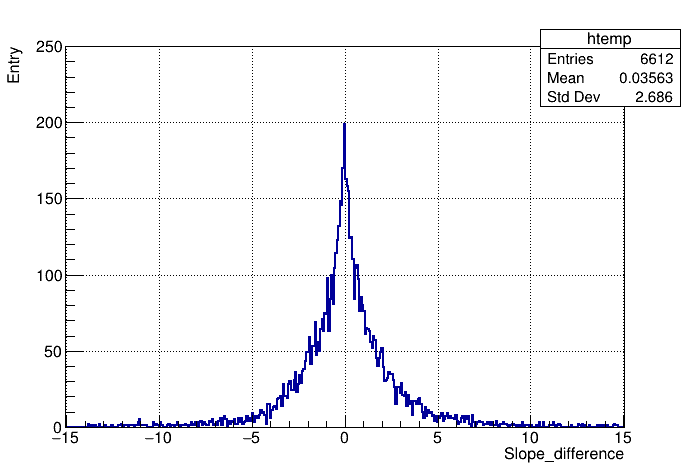 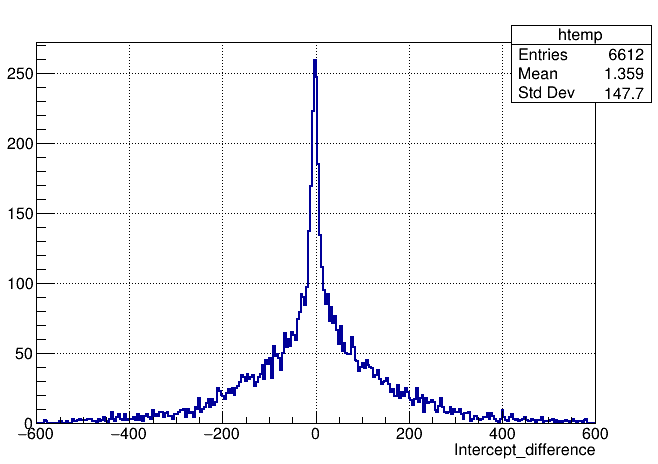 8
High-low gain ratio calibration : fit method
Bin and unbin fit
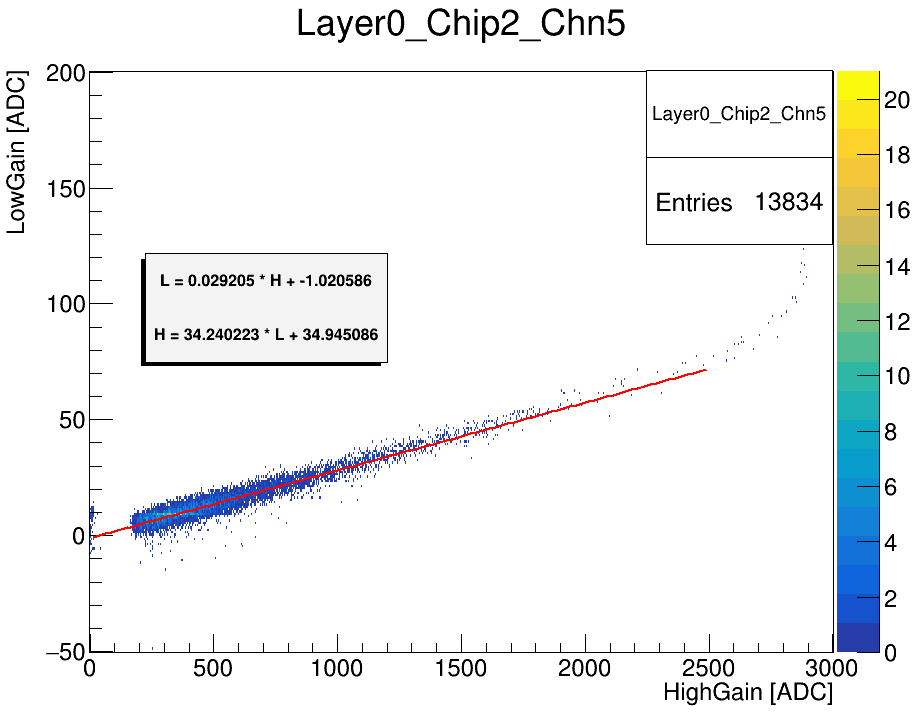 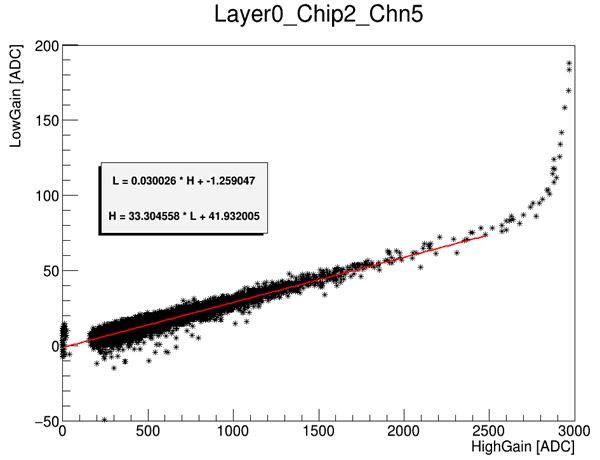 Bin width : 1*1
Scatter
Linear fit
Fit range: (300,x_max-600)
Slope difference
Intercept difference
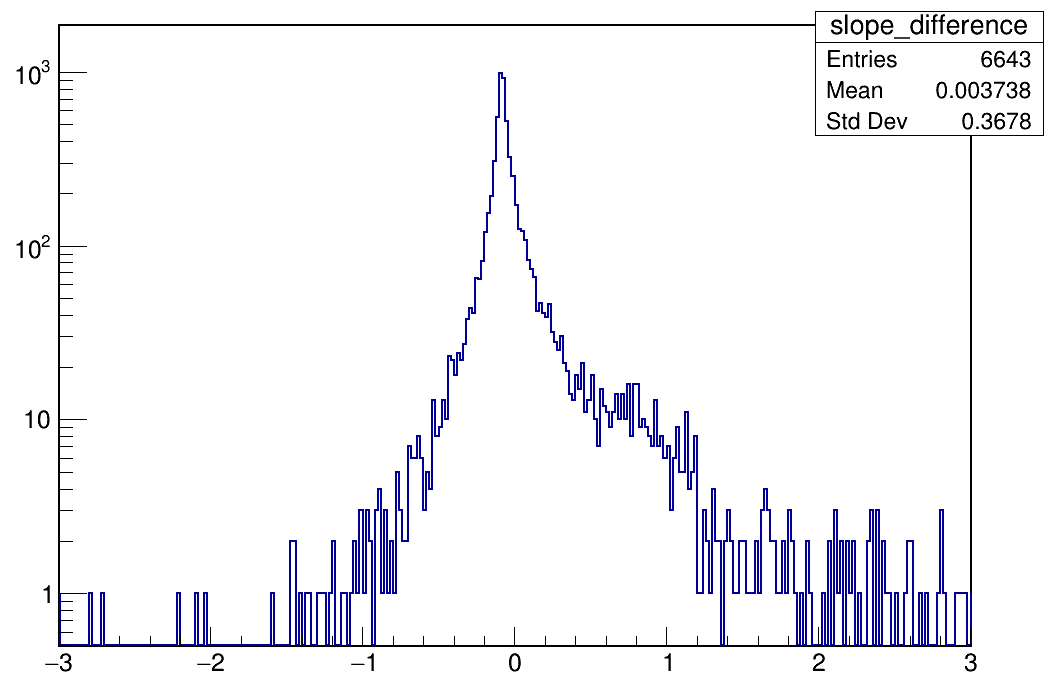 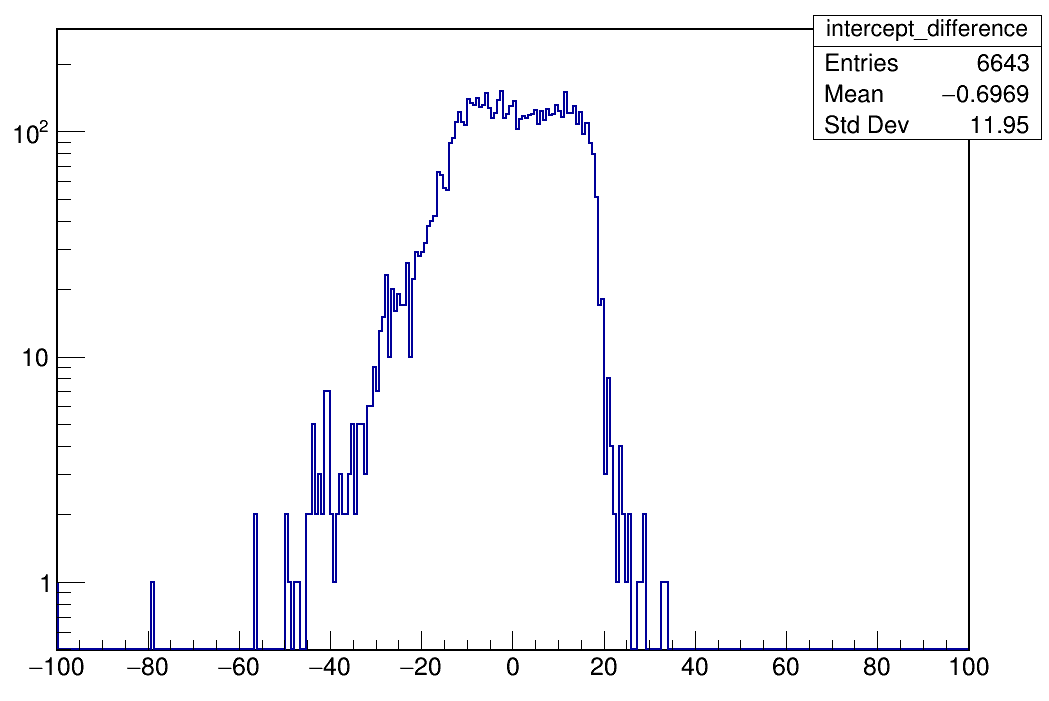 Channel No
Channel No
residual
9
residual
High-low gain ratio calibration : bin set
Different TH2 bin settings
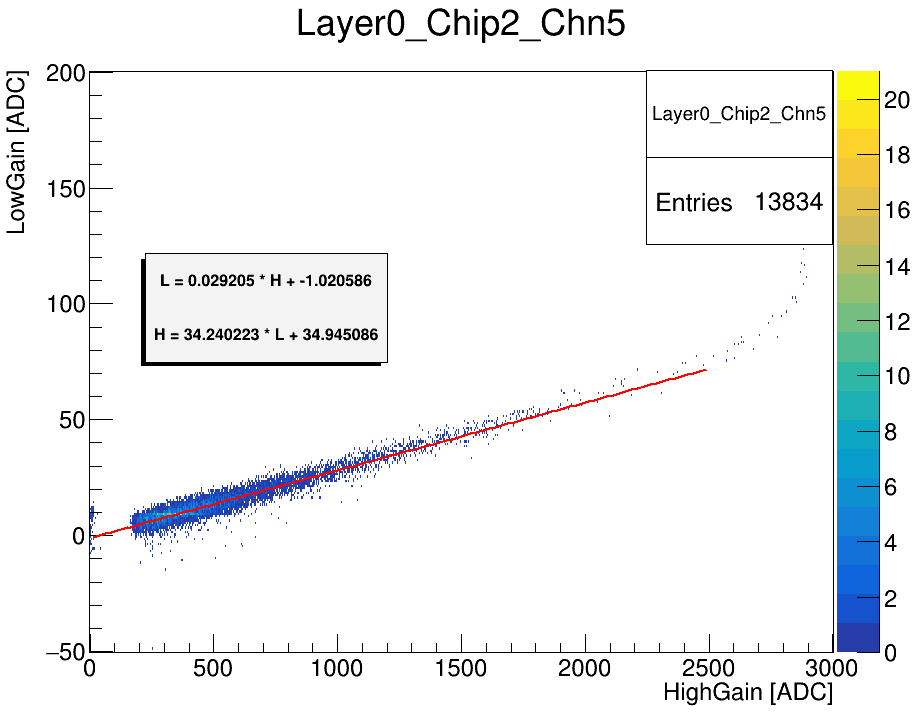 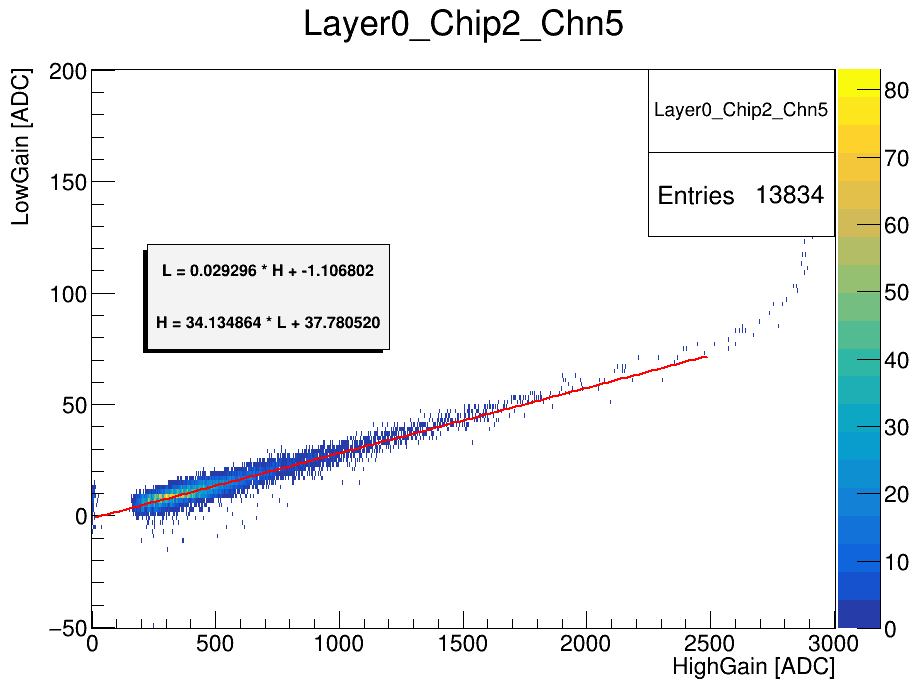 Bin width : 1*1
Bin width : 4*2
Linear fit
Fit range: (300,x_max-600)
Slope difference
Intercept difference
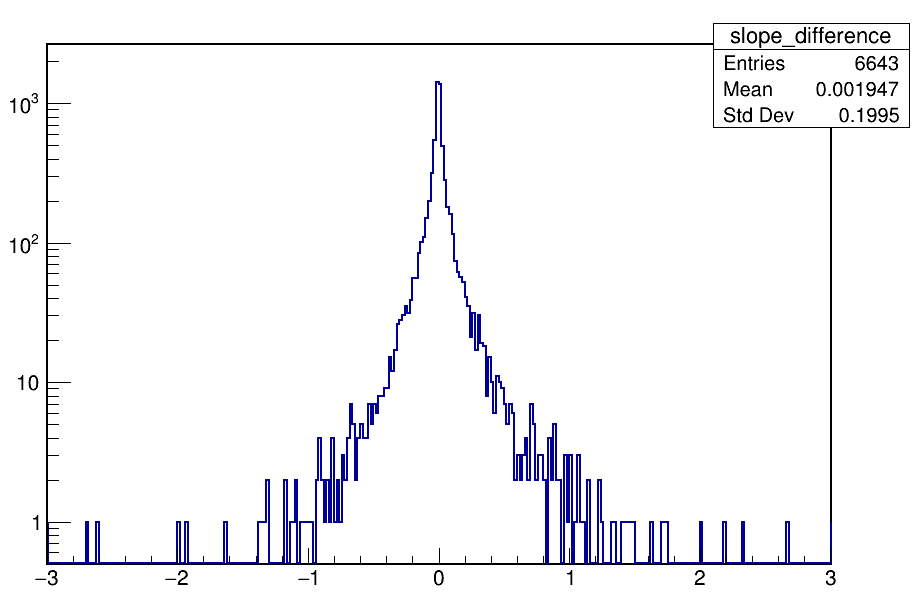 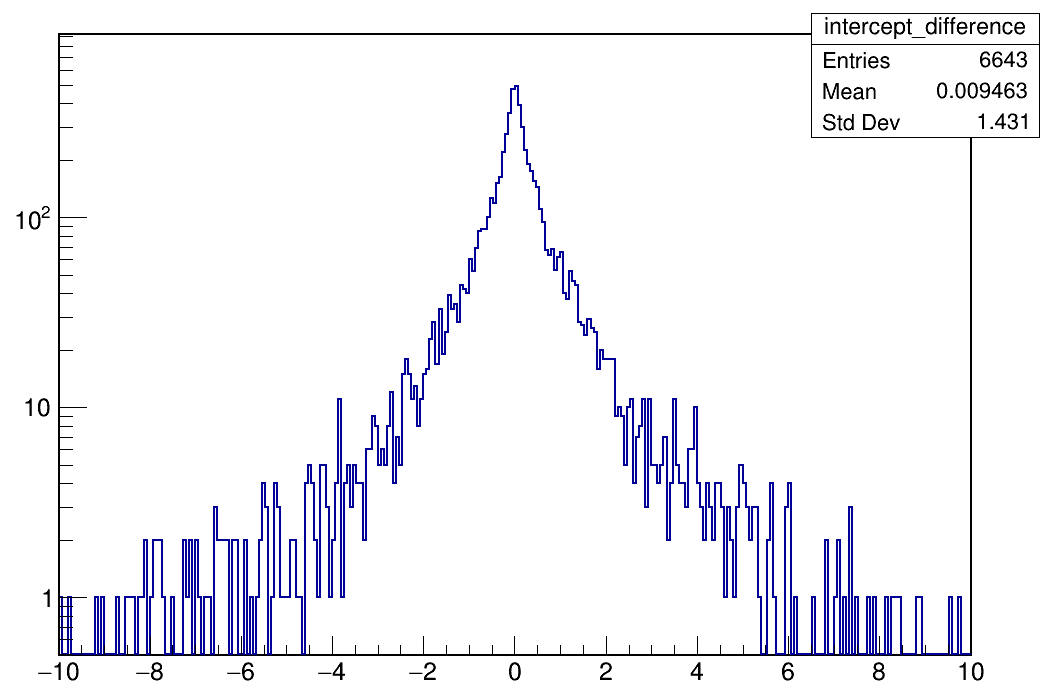 Channel No
Channel No
10
residual
residual
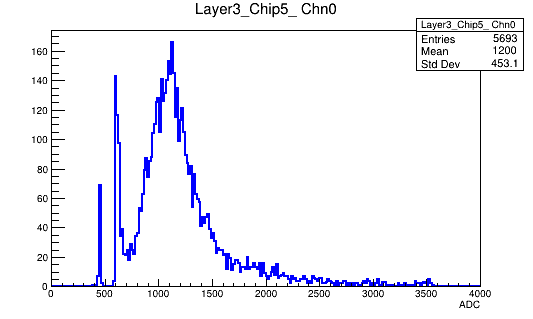 15um SiPM
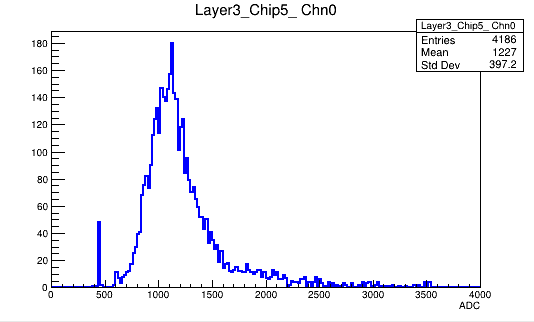 15um SiPM
MIP calibration
With the cut according to muon track, noise get eliminated.
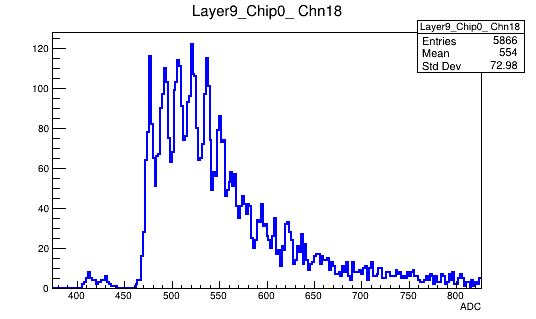 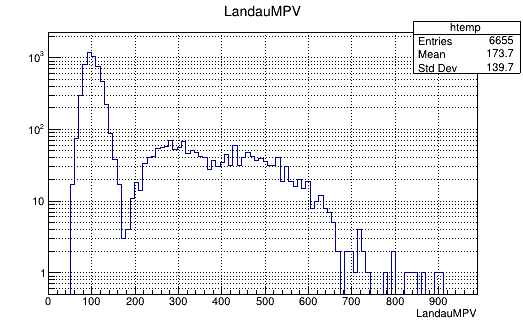 before
before
10um SiPM
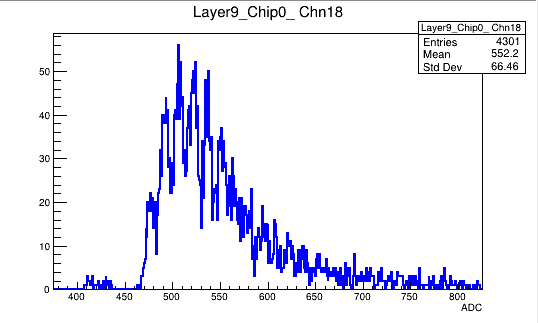 after
after
10um SiPM
11
MIP statistics
12
MIP statistics
Use SPS 100GeV/C muon- position scan data with auto gain mode(select threshold: 350)
Almost all channels from odd layers could be calibrated with adequate muon data. But for even layers, less than 500 hits for channels at bottom side.
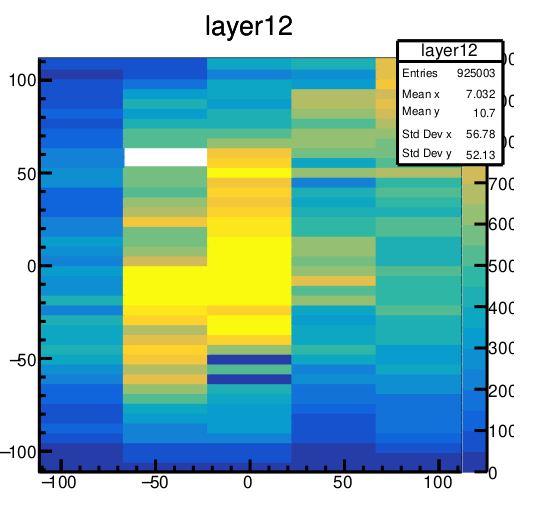 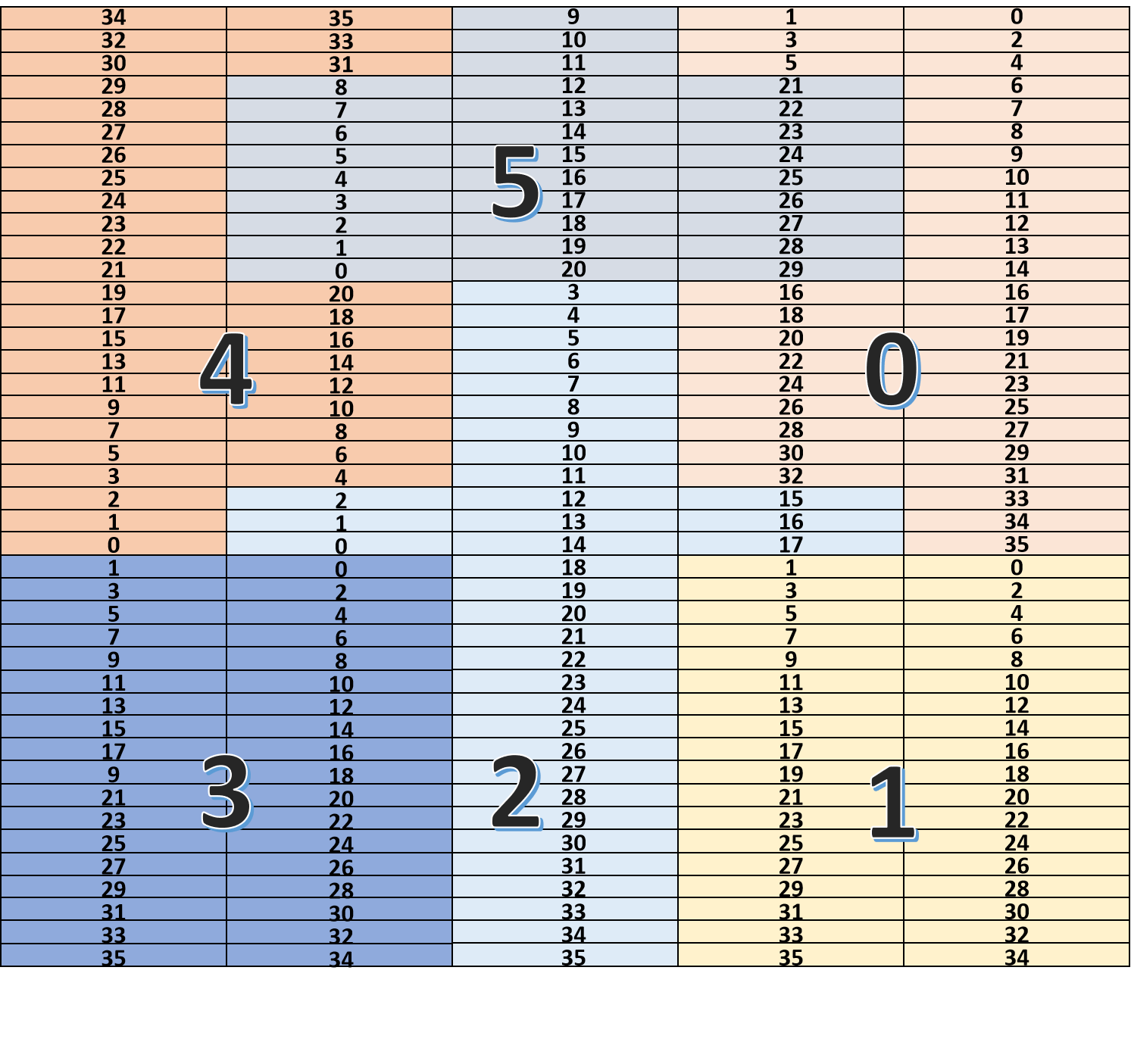 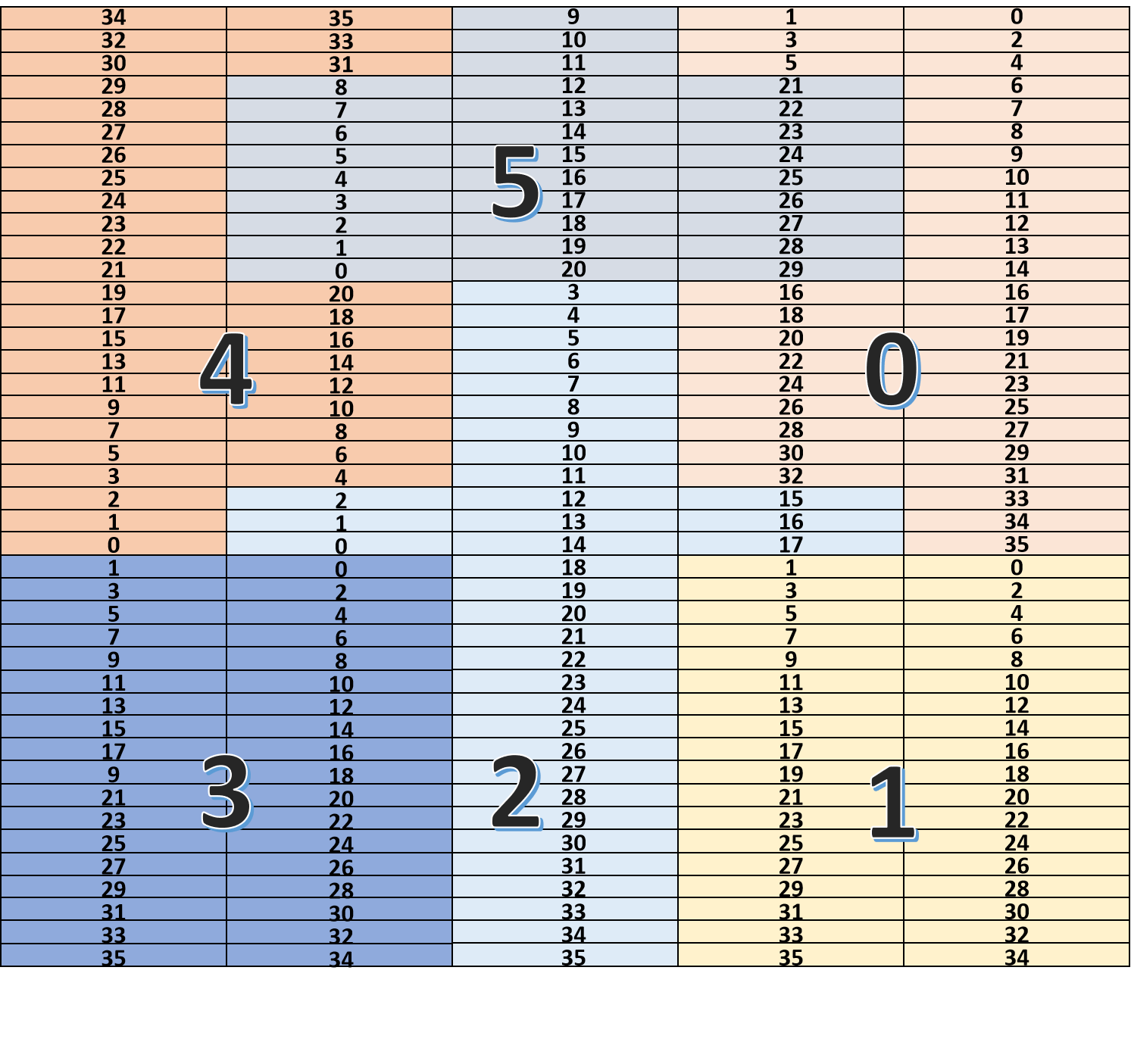 13
MIP statistics
14
MIP spectrum
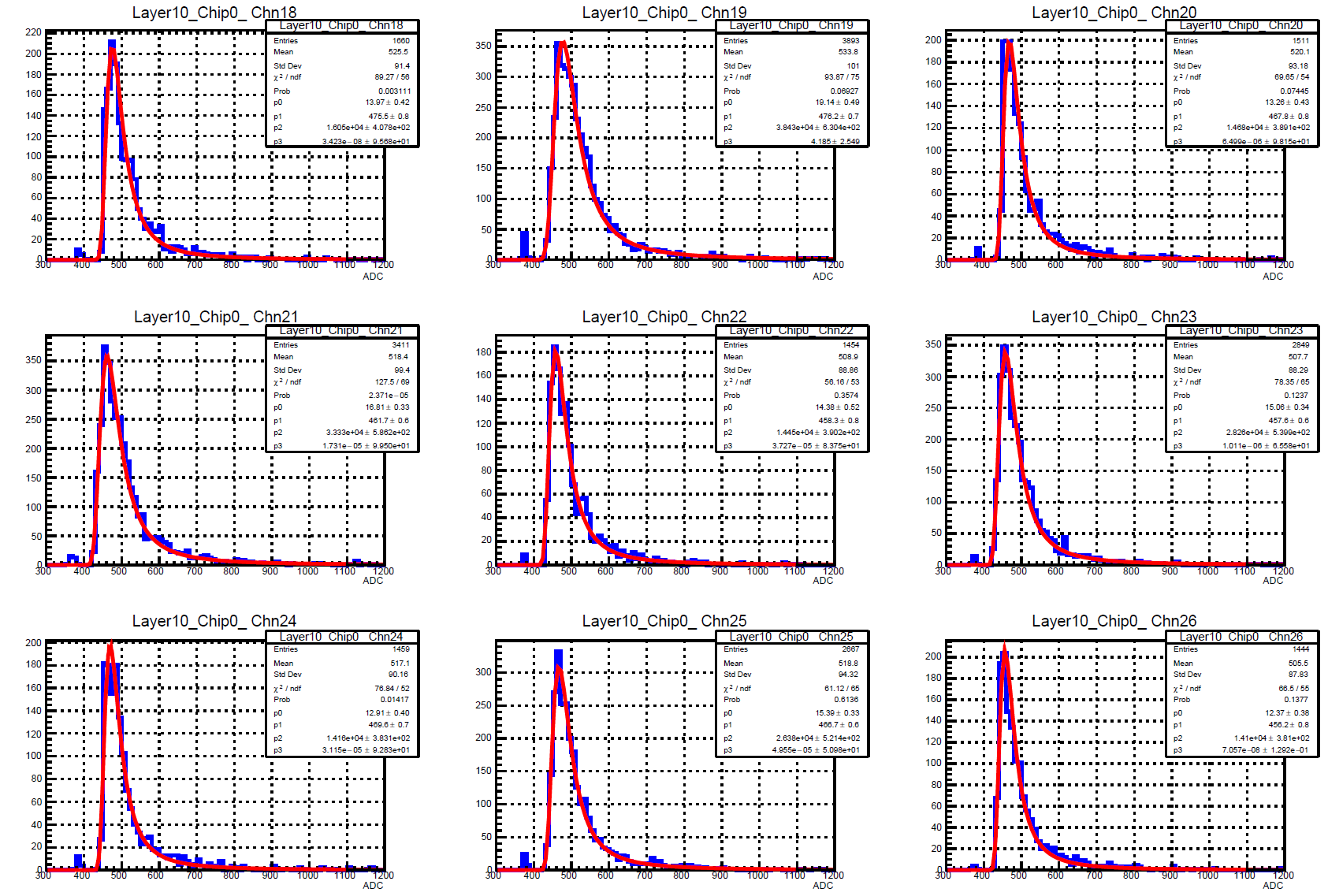 15um SiPM
10um SiPM
15
MIP abnormal channels
Those channels are on the edge of the prototype
16
Backup
17
Simulation settings update
Superlayer structure: 
scintillator-> PCB-> absorber-> PCB-> scintillator-> absorber
18
Energy reconstruction comparison
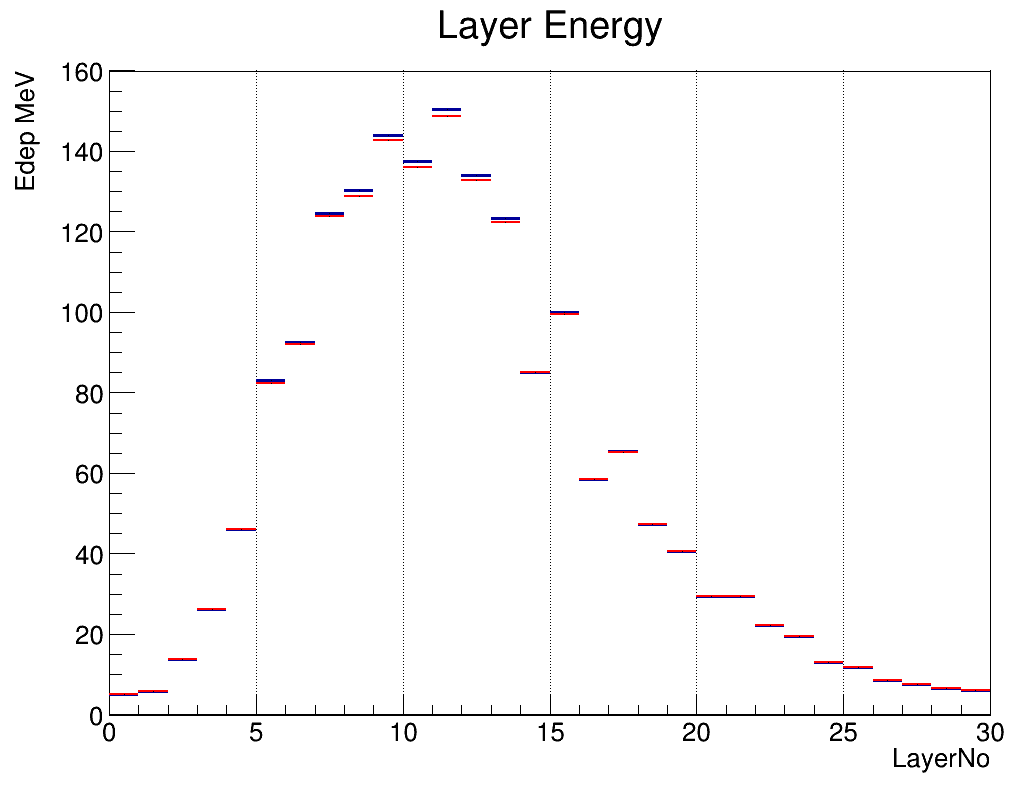 Scatter  mean: 1778
              sigma:102.9
TH2 bin1  mean: 1790
                sigma: 105.1
TH2 bin2  mean: 1790
                 sigma: 105.1
Fit methods don’t affect energy reconstruction and resolution.
19
High-low gain ratio calibration
Fit range
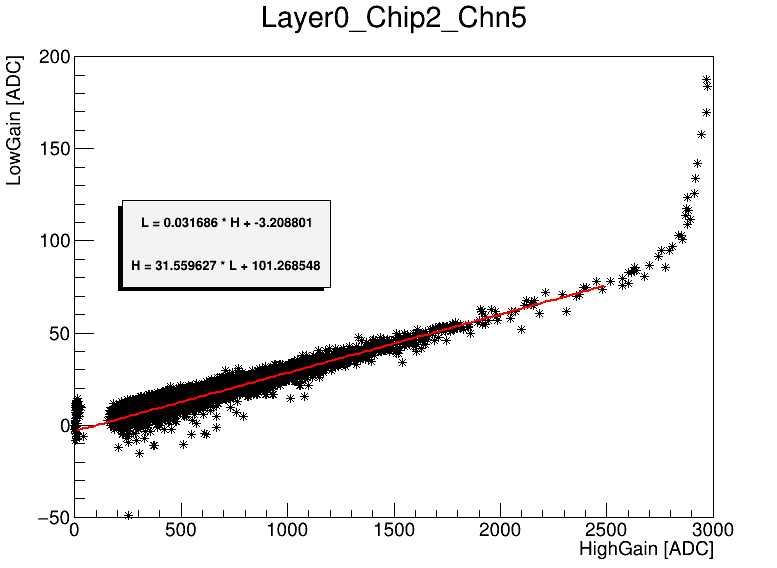 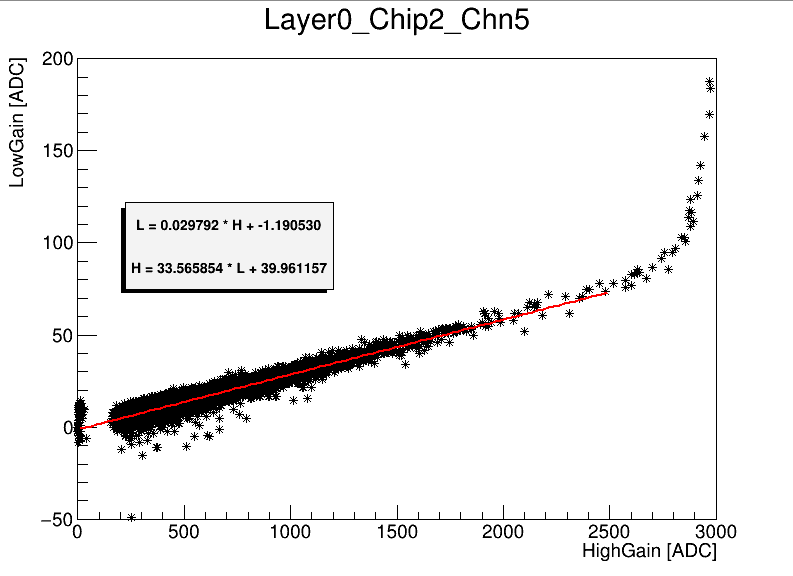 (1200,Xmax-600)
(300,1200)
Fit range affect energy reconstruction and resolution.

Energy resolution  ~10% improvement

Energy reconstruction ~ 8% decrease
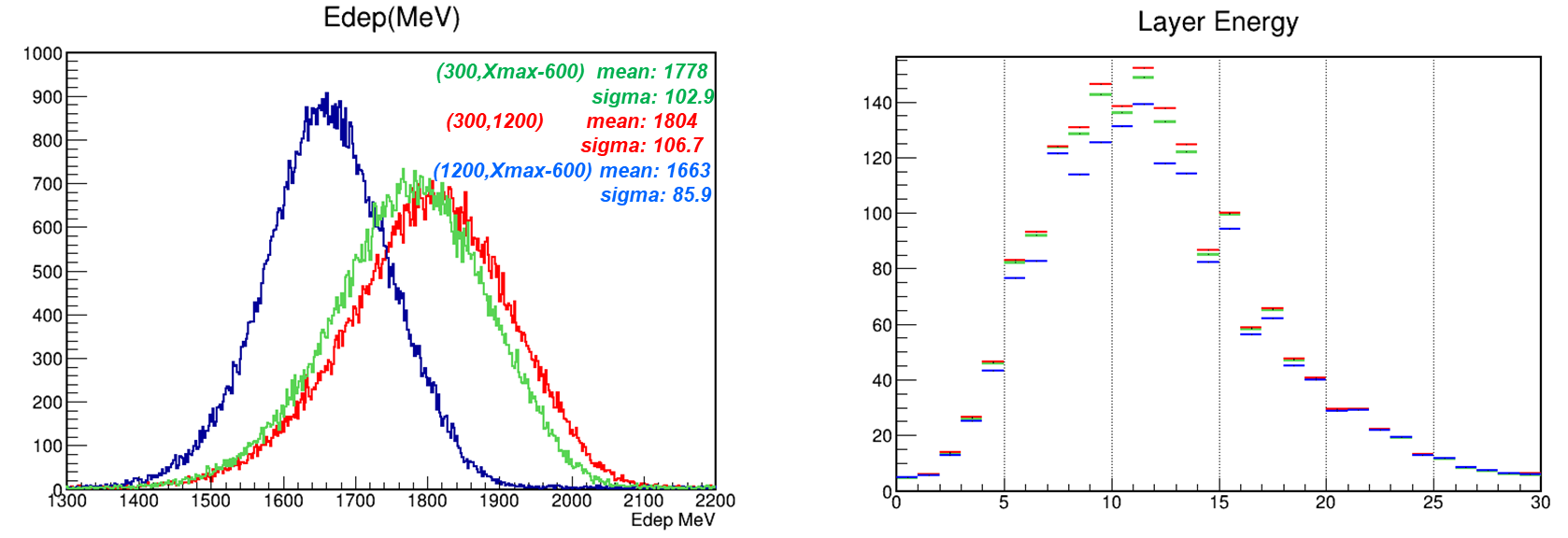 20
Event Selection
Considering leakage along X-Y plane and calibrated parameters, different hit position cuts are applied to all 100GeV electron events under hl-gain mode
Get mean position by calculating the average of the hit position in this layer
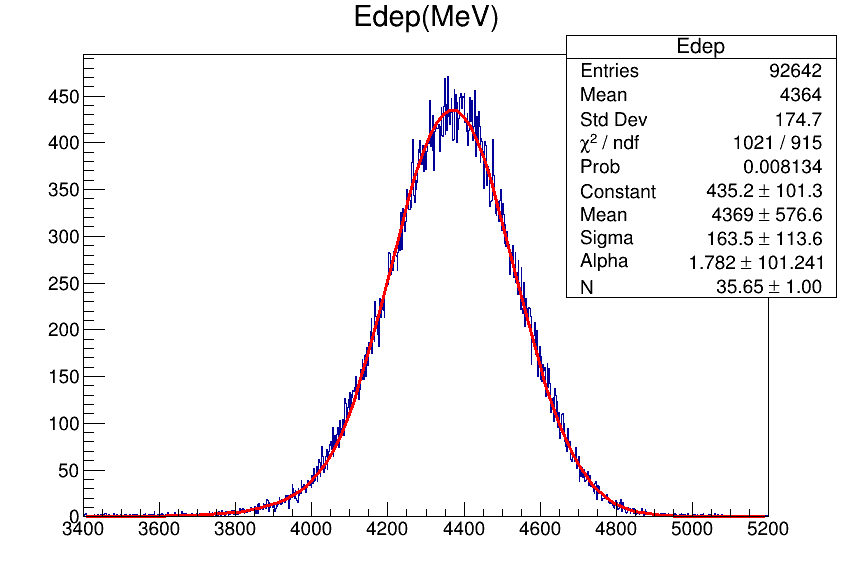 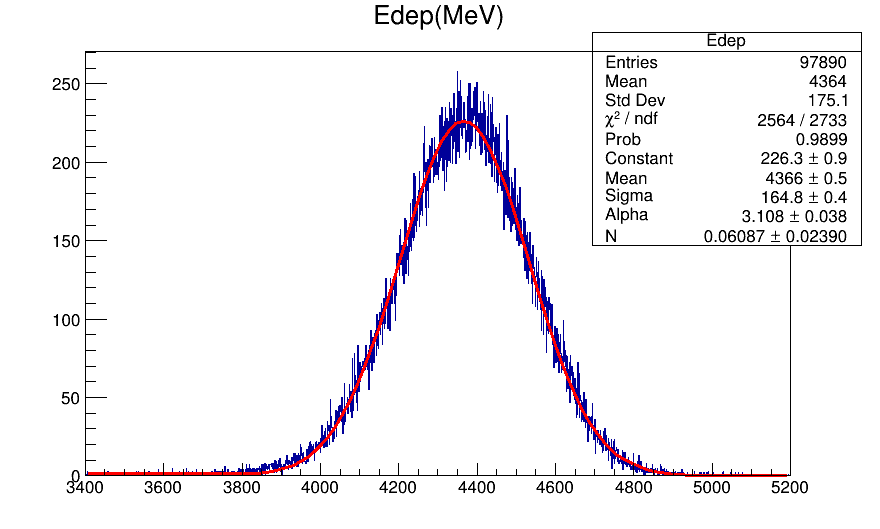 all
MeV
MeV
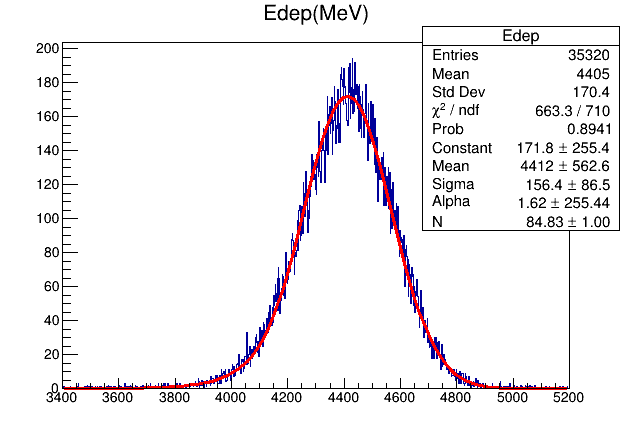 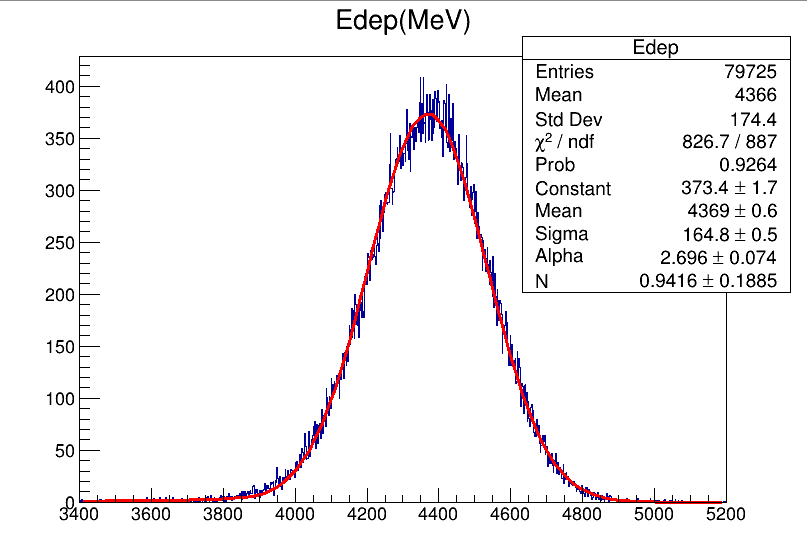 MeV
MeV
21
Fit Function
10000 simulation samples for 40GeV and 100GeV e-
Use crystal ball function instead of gaussian fit
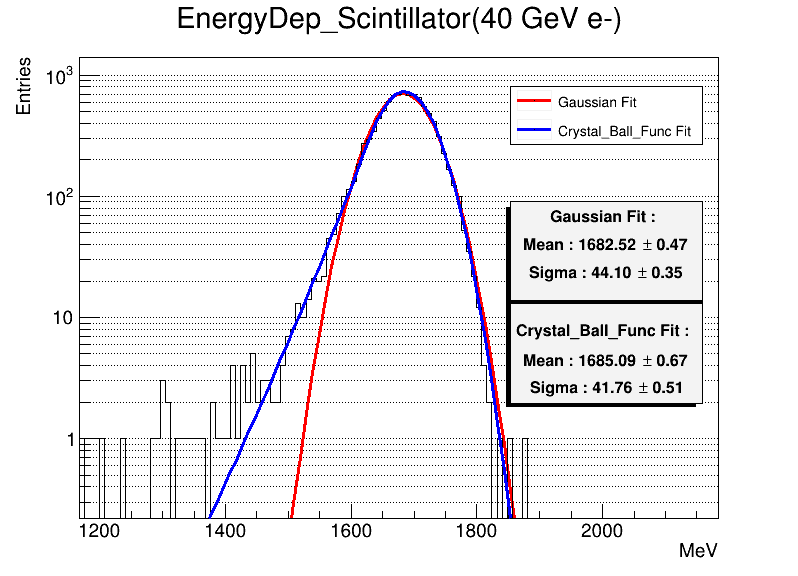 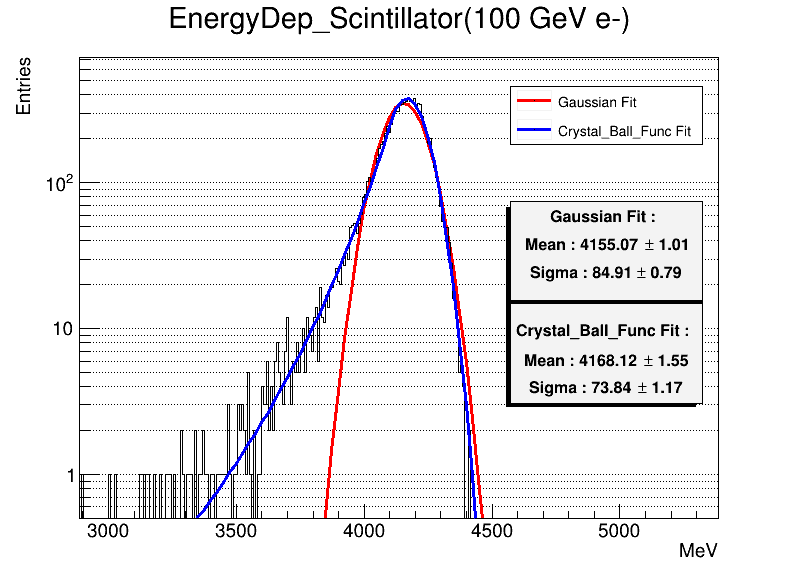 Log scale
At relative low energy point, two fit methods have close mean and sigma, 

For high energy electron, the crystal ball fit curve more approach the histogram.
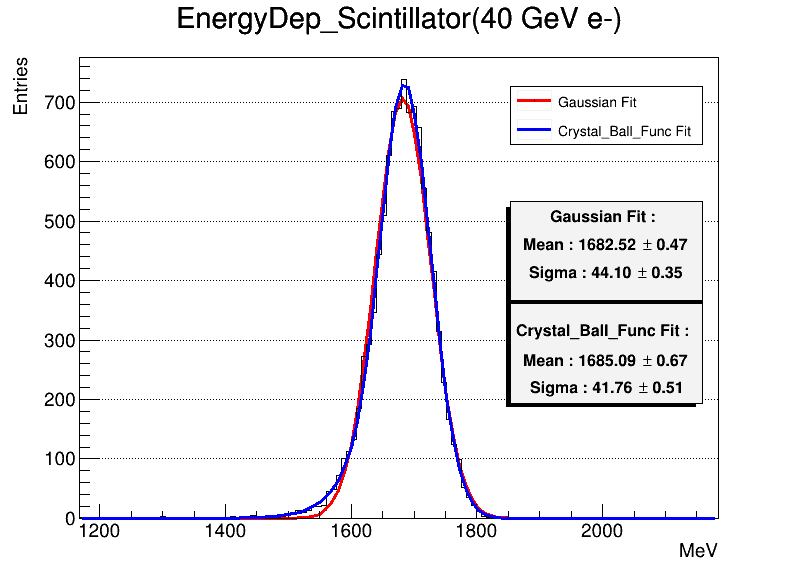 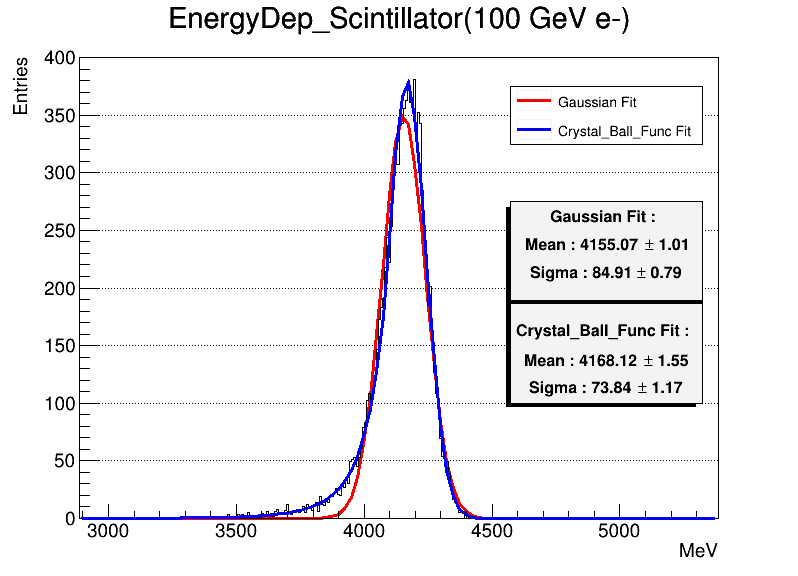 Normal scale
22
Hit No
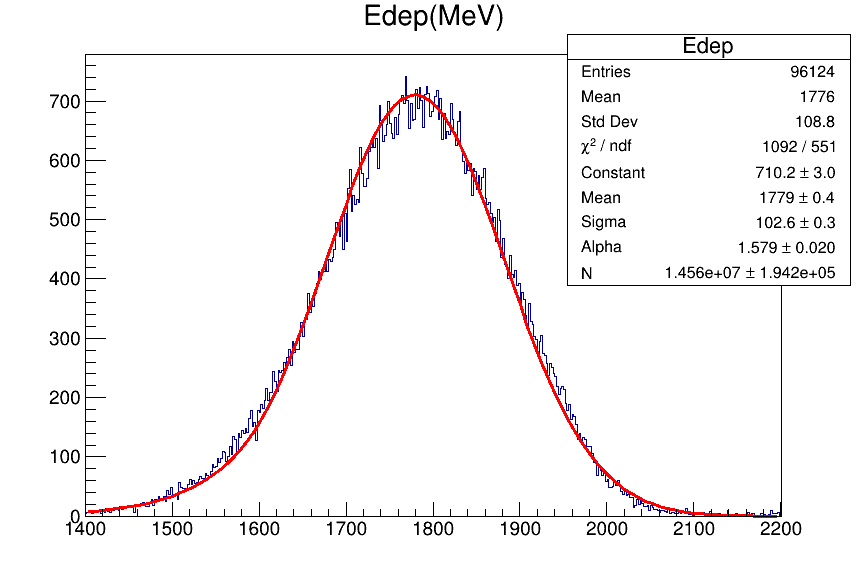 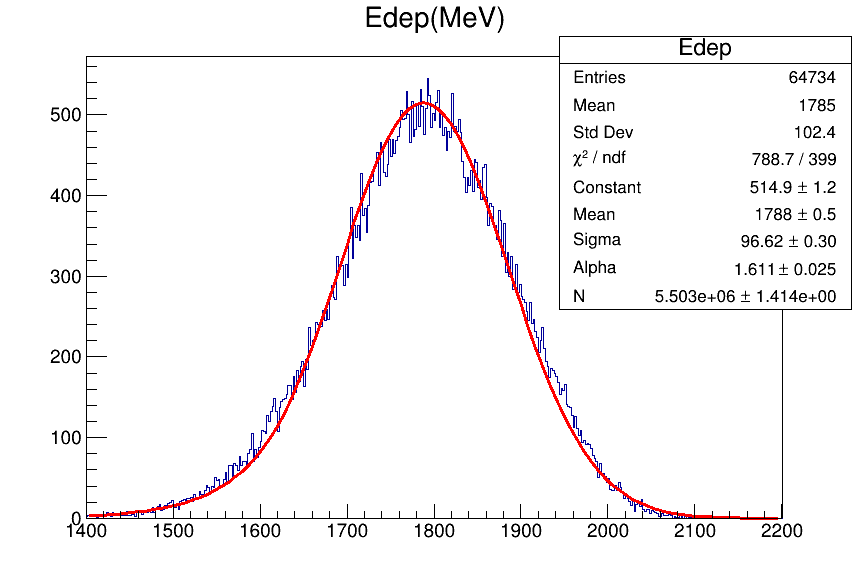 40GeV
40GeV
40GeV
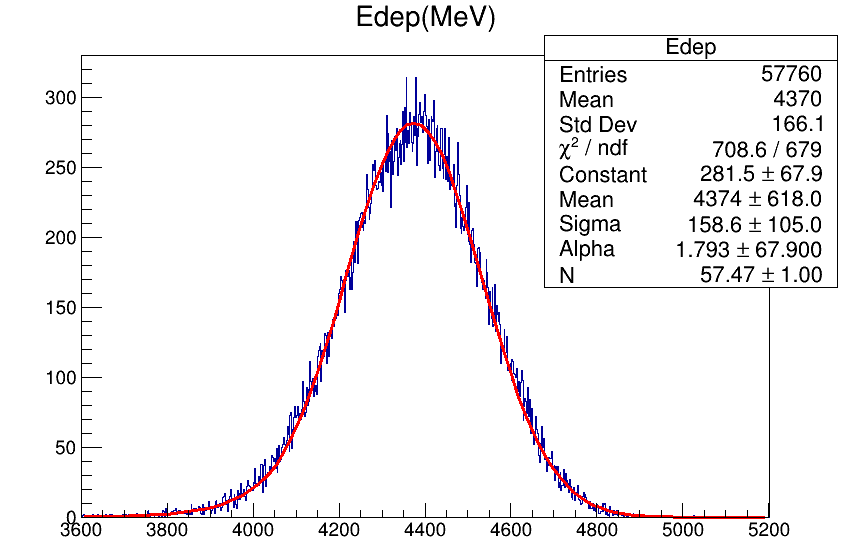 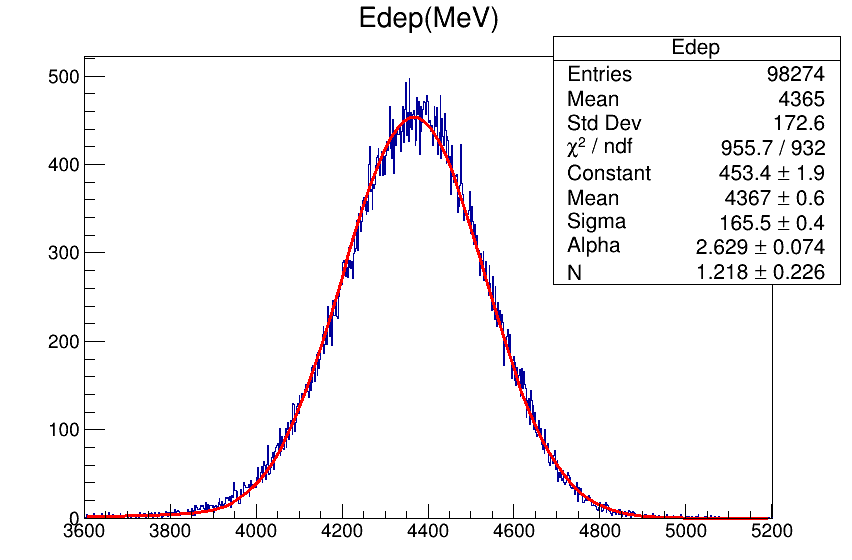 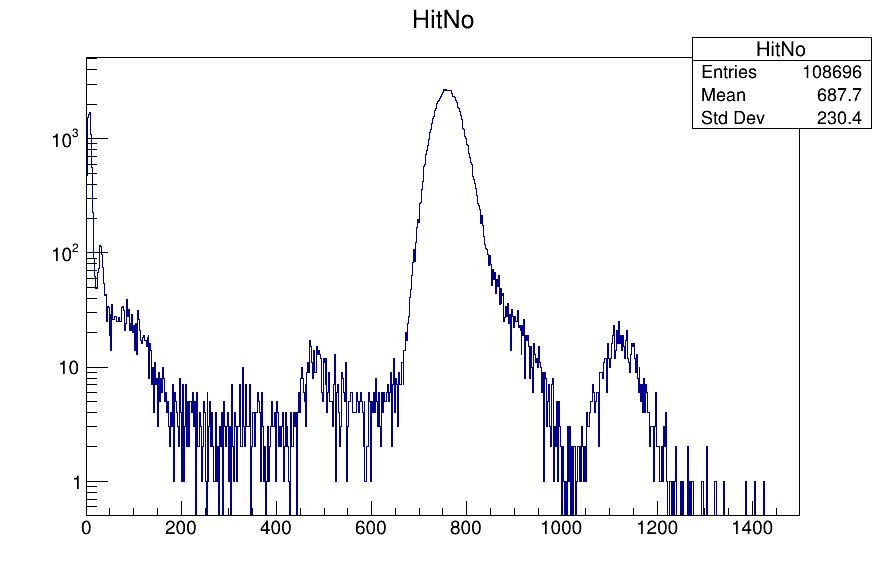 100GeV
100GeV
100GeV
23
%5 improvement
Energy Reconstruction
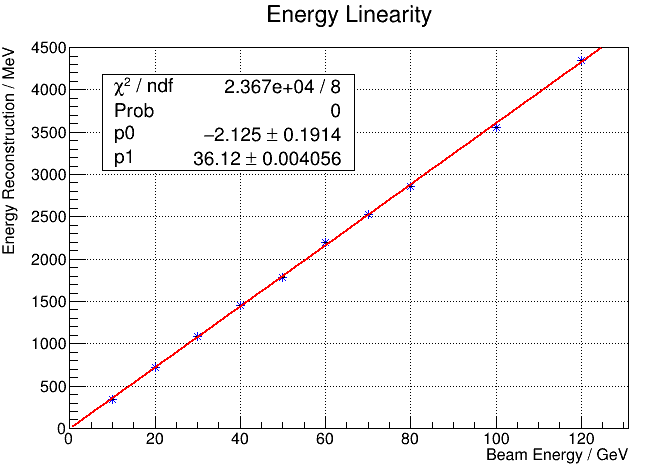 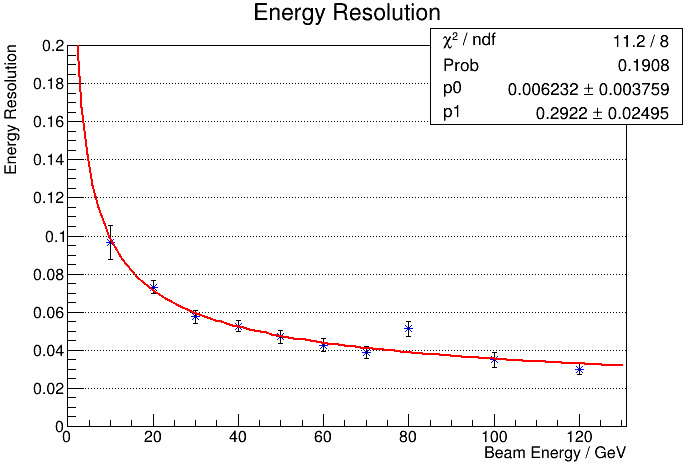 good energy linearity but energy resolution still need further analysis
24
2022 & 2023 data check
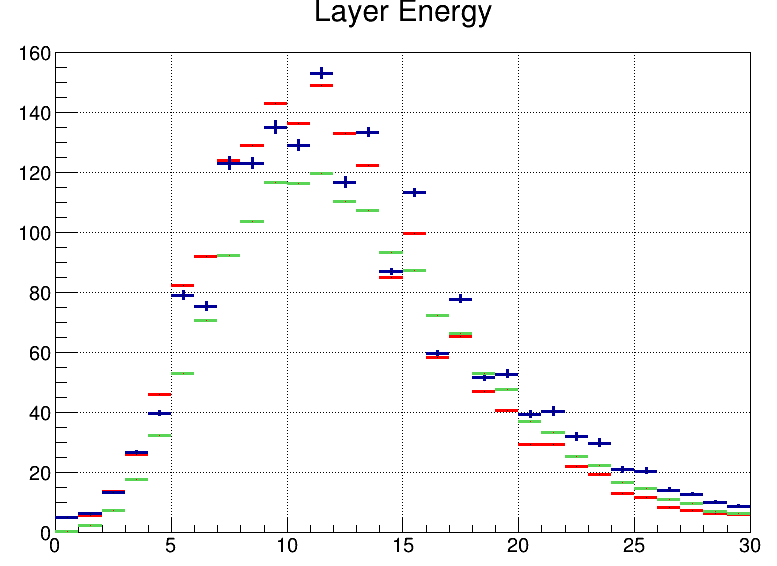 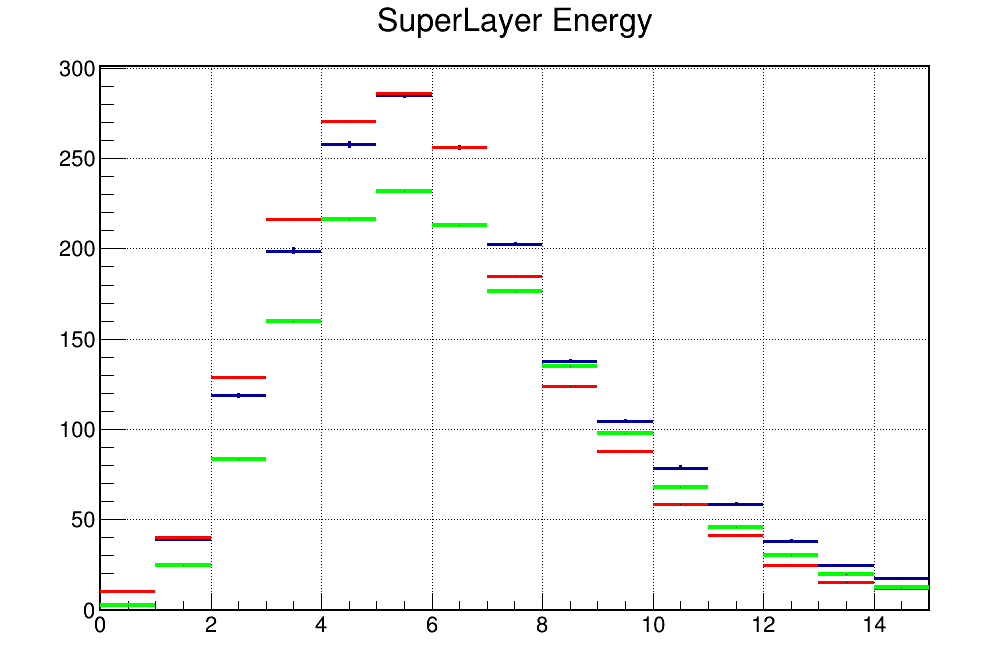 Same peak position on X axis.
In 2022 SPS beam data, it also shows oscillation.
Energy deposition of superlayer doesn’t show abnormal.
25
ECAL Channel Placement
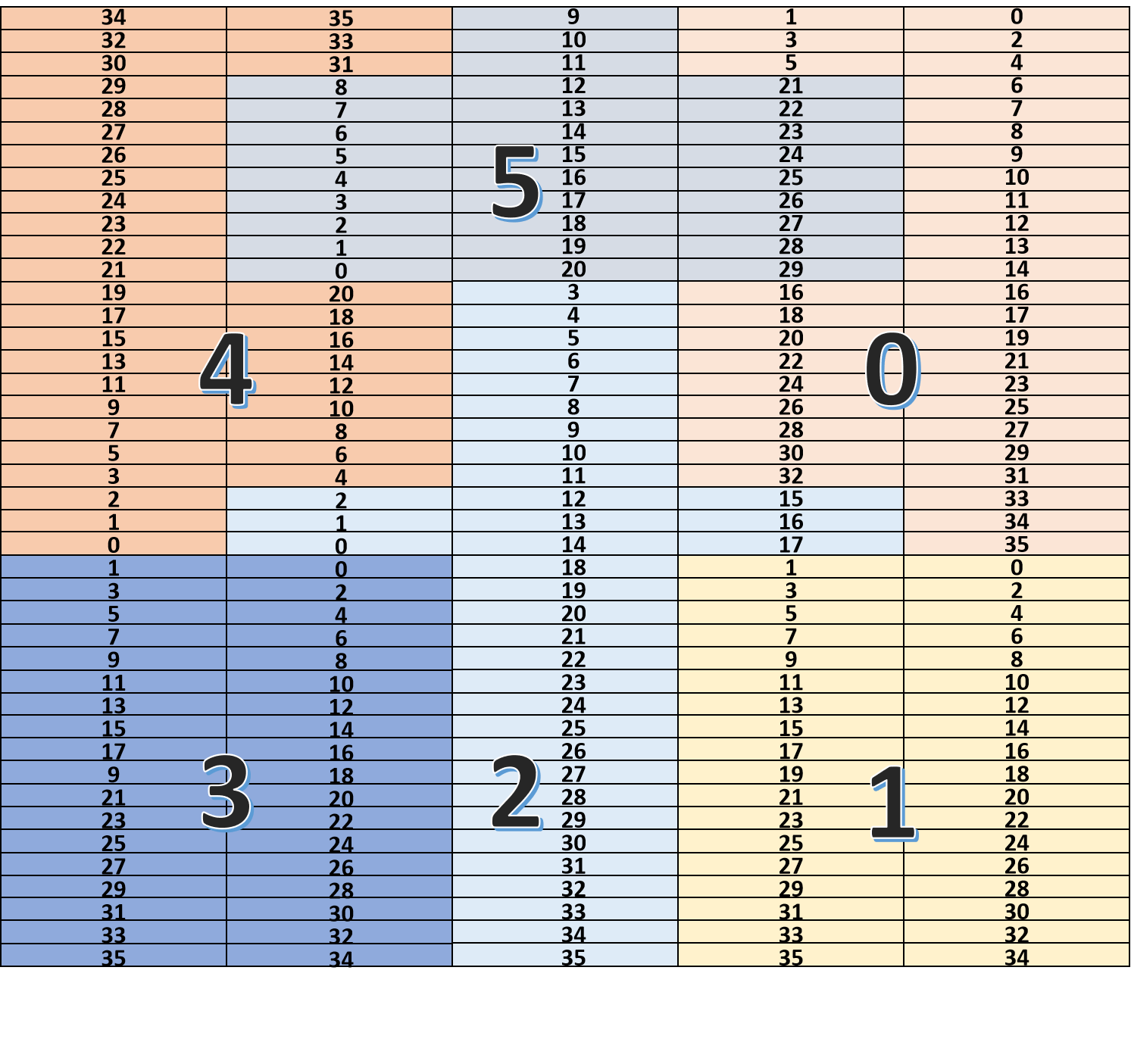 26